Gangguan menstruasi
Siti nurhabibah 
1810211126 
B3
Definisi
Definisi haid normal adalah suatu proses fisiologis dimana terjadi pengeluaran darah, mukus(lendir) dan seluler debris dari uterus secara periodik dengan interval waktu tertentu yang terjadi sejak menarche sampai menopause dengan pengecualian pada masa kehamilan dan menyusui, yang merupakan hasil regulasi harmonik dari organ-organ hormonal



Menstruasi adalah perdarahan periodi dan siklik dari uterus disertai dekuamasi endometrium. 
Gangguan menstruasi digolongkan menjadi gangguan siklus menstruasi gangguan volume dan lama haid , gangguan yang menyertai menstruasi
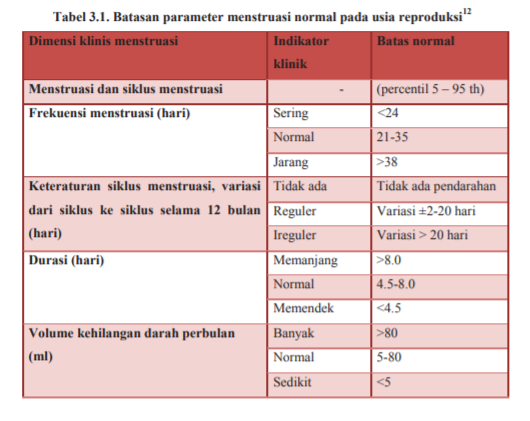 gangguan siklus
3. Amenorea 

Tidak adanya haid selama minimal 3 bulan berturut-turut, normaal terjadi pada masa sebelum pubertas, kehamilan dan menyusui dan setelah menopause. 
Primer : berumur 18 tahun/lbih tidak pernah haid 
Sekunder pernah mendapatkan haid, tetepai kemudian tidak mendapatkan haid
1. Polimenorea 

Siklus haid Lebih pendek dari normal, yaitu kurang dari 21 hari, perdarahan kurang Lebih sama atau Lebih banyak daripada haid normal.
2. Oligomenorea

Siklus haid lebih panjang dari normal, yaitu lebih dari 35 hari, dengan perdarahan yang lebih sedikit. Umumnya pada kasus ini kesehatan penderita tidak terganggu dan fertilitas cukup baik
Etiologi gangguan siklus haid
Oligomenorea 

Akibat adanya gangguan keseimbangan hormonal pada aksis HPO 
Kondisi stress, depresi, sakit kronik, pasien dengam gg. Makan, penurunan BB, olahraga berlebih(atlet)
Polimenorea 

Gangguan hormonal ( terjadi gangguan ovulasi yang menyebabakan pendeknya masa luteal) 
Kongesti ovarium karna peradangan
Endometriosis
Amenorea

Primer : umumnya dihubungakan dengan kelainan-kelainan kongenital atau genetik 
Sekunder : biasanya merujuk pada gangguan gizi,gg metabolisme, tumor, penyakit infeksi
Gangguan volume dan lama haid
Hipermenorea (menoragia)
Hipomenorea
M/ perdarahan haid yang lebih banyak dari normal, atau lebih lama dari 8 hari
Kasus ginekologi terbanyak 
18jt perempuan usia 30-55 tahun mengalami haid berlebih dan dari jumlah tersebut 10% termasuk dalam kategori menoragia 
Meningkat pada usia diatas 30 tahun
M/ perdarahan haid yang lebih pendek dan atau lebihsedikit dari normal.
Tidak mengganggu fertilitas 
Perdarahan dgn jumlah darah sedikit (<40ml) 
Berlangsung sealama 1-2 hari saja
Etilogi gg. Volume dan lama haid
Hipermenorea(menoragia)
Hipomenorea
Bisa berasal dari rahim berupa mioma uteri ( tuor jinak dari otot rahi, infeksi pada rahim atau hyperplasia endometrium)
Atau kelainana di luar rahim (anemia, gangguan pembekuan darah) 
Kelainan hormon (gangguan endokrin)
Karena kesubuuran endometrium kurang akaibat kurang gizi, penyakit menahun, maupun gangguan hormonal
Sering disebabkan karena gangguan endokrin. 
Kekurangan estrogen maupun progesteron, stenosis hymen, stenosis serviks uteri, sinekia uteri (sindrom asherman)
gg. Lain terkait haid
Premenstrual tension 
Gangguan ini berupa ketegangan emosional sebelum haid, seperti gangguan tidur, mudah tersinggung, gelisah sakit kepala.
2. Mastadinia 
Nyeri pada payudara dan pembesaran payudara sebelum menstruasi
3. Mittelschmerz 
Rasa nyeri saat ovulasi, akibat pecahnya folikel de graff dapat juga disertai dengan perdarahan/bercak
4. Perdarahan diluar menstruasi 

Perdarahan yang terjadi dalam masa anatara 2 menstruasi(metroragia) . 

Disebabkan oleh keadaan yang bersifat hormonal dan kelainan anatomis
Gangguan lain terkait haid
Dismenorea adalah gangguan ginekologik berupa nyeri sat menstruasi, yang umumnya berupa kram dan terpusat di bagian perut bawah.
Sekunder 

Merujuk pada nyeri saat menstruasi yang diasosiasikan dengan kelainan pelvis seperti endometriosis, adenomiosis, mioma uterin dan lainnya. Umumnya berhubungan dengan gejala ginekologik lain seperti disuria, dispareunia, perdarahan abnormal atau infertilitas
Primer 

m/ nyeri menstruasi yang diasosiasikan dengan siklus ovulasi dan merupakan hasil dari kontraksi miometrium tanpa teridentifikasinya kelainan patologik. Dismenorea primer umunya terjadi 12-24 bulan setelah menarche, ketika siklus ovulasi sudah terbentuk.
Klasifikasi secara klinis: 

Ringan : berlangsung beberapa saat dan dapat melanjutkan kerja sehari-hari 
Sedang : diperlukan obat penghilang rasa nyeri, tanpa perlu meninggalkan kerjanya 
Berat : perlu istirhata beberapa hari dan dapat disertai sakit kepala, diare, dan rasa tertekan
Epidemiologi
Di indonesia angka kejadian nyeri menstruasi atau dysmenorrhea sebesar 64,5% yang teridiri dari 54,89% dysmenorrhea dan 9,36% dysmenorrhea sekunder. Dismenorea menyebabkan 14% dari pasien remaja sering tidak hadir di sekolah dan tidak menjalani kegaiatan sehari-hari  
90% wanita penah mengalami
Dysmenorrhea primer>> pada usia muda atau remaja
Diagnosis
Sekunder 

Anamnesis dan pemeriksaan curiga ada patologi panggul atau kelainan bawaan 
Tidak respons dengan obat untuk dismenorea primer 
USG, infuse salin sonografi, atau laparoskopi  jika curiga endometriosis
Primer 

Sering terjadi pada usia muda atau remaja 
Keluhan nyeri seperti krma dan lokasinya ditengah bawah rahim 
Sering diikuti dengan keluhan mual, muntah, diare, nyeri kepala
Pada pemeriksaan ginekologi tidak ditemukan adanya kelainan 
Biasanya nyeri muncul sebelum keluarnya haid dan meningkat pada hari pertama dan hari kedua
Perdarahan uterus abnormal
Definisi
Adalah istilah yang digunakan untuk menggambarkan semua kelainan haid baik dalam jumlah maupun lamanya . Manifestasi klinisnya dapat berupa perdarahan dalam jumlah yang banyak atau sedikit, dan haid yang memanjang atau tidak beraturan
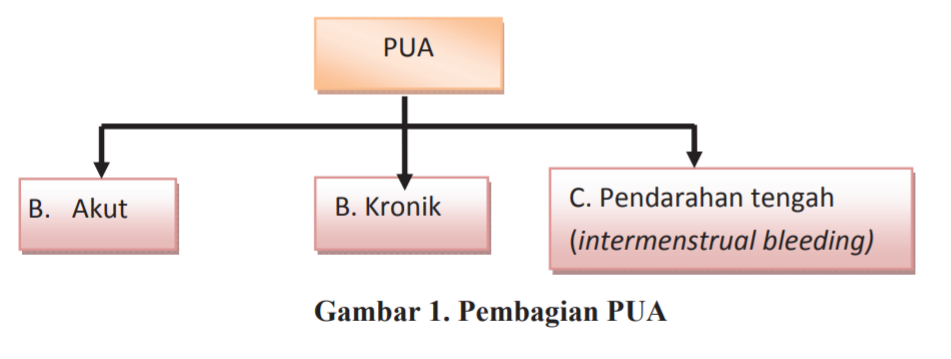 Klasifikasi
Pedarahan haid yang banyak sehingga perlu dilakukan penanganan segera untuk mencegah kehilangan darah. Dapat terjadi pada kondisi PUA kronik atau tanpa riwayat sebelumnya
akut
kronik
Tengah
m/ terminologi untuk PUA yang terjadi Lebih dari 3 bulan. Kondisi ini biasanya tidak memerlkan penangananan segara
(intermenstrual bleeding) m/ perdarhan haid yang terjadi diantara 2 siklus haid teratur. Perdarahan dapat terjadi kapan saja ataua dapat juga terjadi di waktu yang sama setiap siklus.  u/ menggantikan terminologi metroragia
Klasifikasi PUA
Klasifikasi PUA berdasarkan penyebab perdarahan : PALM COEIN 

Kelompok “PALM” adalah merupakan kelompok kelainan struktur penyebab PUA yang dapat dinilai dengan berbagai teknik pencitraan dana atau pemeriksaan histopatologi 

Kelompok “COEIN”  adalah meruapakan kelompok kelainan non struktur penyebab PUA yang tidak dapat dinilai dengan teknik pencitraan atau histopatologi
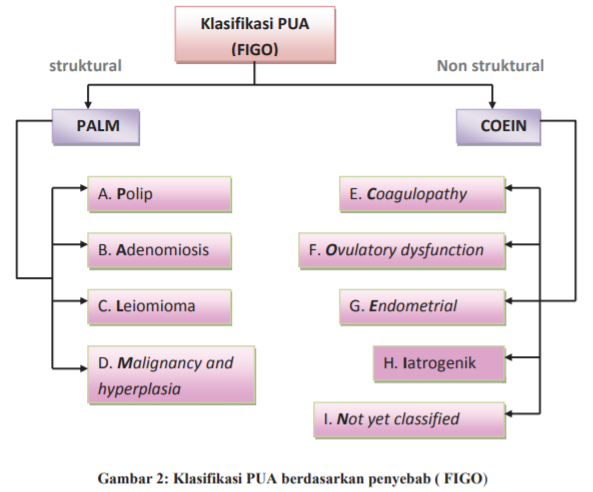 PALM
c. Leiomioma uteri (PUA-l)

a/ tumor jinak fibromuscular pada permukaan myometrium. 
Berdasarkan lokasinya dibagi menjadi : 
Submukosum 
Intramural
Subserosum
Polip (PUA-P) 

Adalah pertumbuhan endometrium berlebih yang bersifat lokal mungkin tunggal atau ganda, berukuran mulai dari beberapa milimeter sampai sentimeter. Polip endometrium terdiiri dari kelenjar, stroma, dan pembuluh darah endometrium
b. Adenomiosis (PUA-A)

m/ invasi endometrium kedalam lapisan miometrium, menyebabkan uterus membesar, difus dan secara mikroskopik tampak sebagai endometrium ektopik, non neoplastik, kelenjar endometrium dan stroma yang dikelilingi oleh jaringan miometrium yang mengalami hipertrofi dan hiperplasia
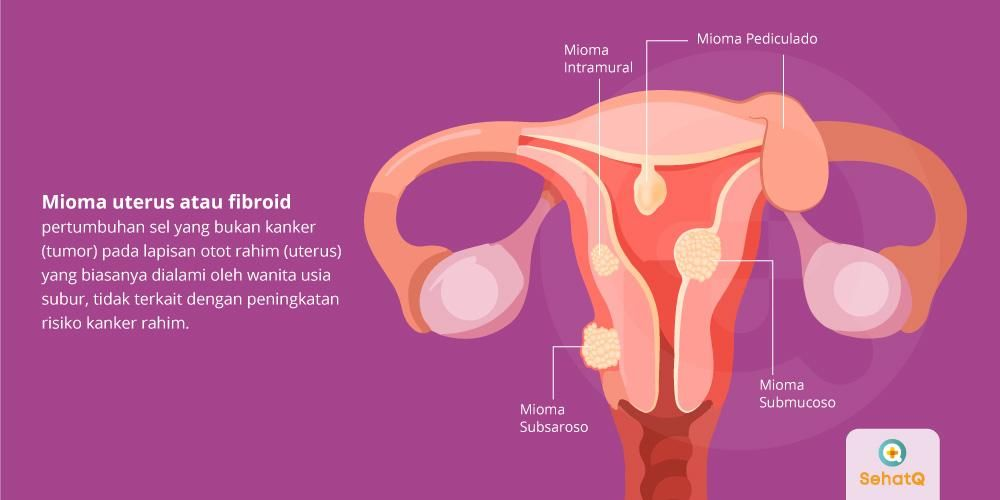 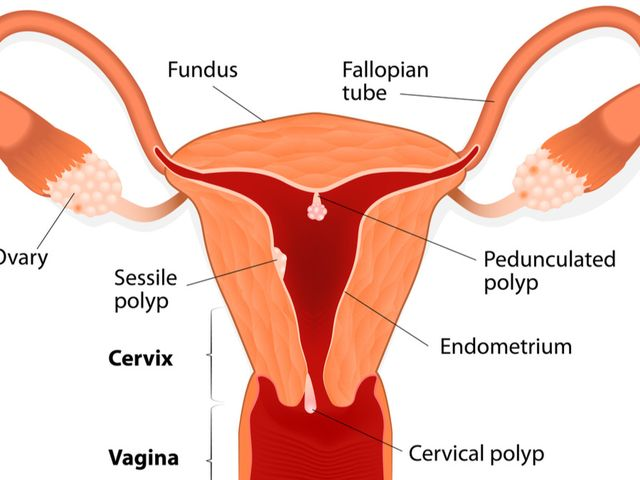 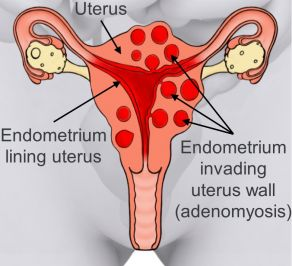 COEIN
Ovulatory dysfunction (PUA-O) 

Kegagalan terjadinya ovulasi yang menyebabkan ketidakseimbangan hormonal yang dapat menyebabkan terjadinya perdarahan uterus abnormal
3. Endometrial (PUA-E) 

Pendarahan uterus abnormal yang terjadi pada perempuan dengan siklus haid teratur akibat gangguan hemostatis lokal endometrium
coagulopathy (PUA-C) 

Terminologi koagulopati digunakan untuk merujuk kelainan hemostasis
4. Iatrogenik (PUA-I) 

PUA yang berhubungan dnegan penggunaan obat-obatan hormonal(estrogen,progesterin) ataupun non-hormonal (obat-obat antikoagulan)
5. Not yet classified (PUA-N) 

Kategori ini dibuat untuk penyebab lain yang jarang atau sulit dimasukkan dalam klasifikasi (misalnya: endometritis kronik atau malformasi arteri-vena)
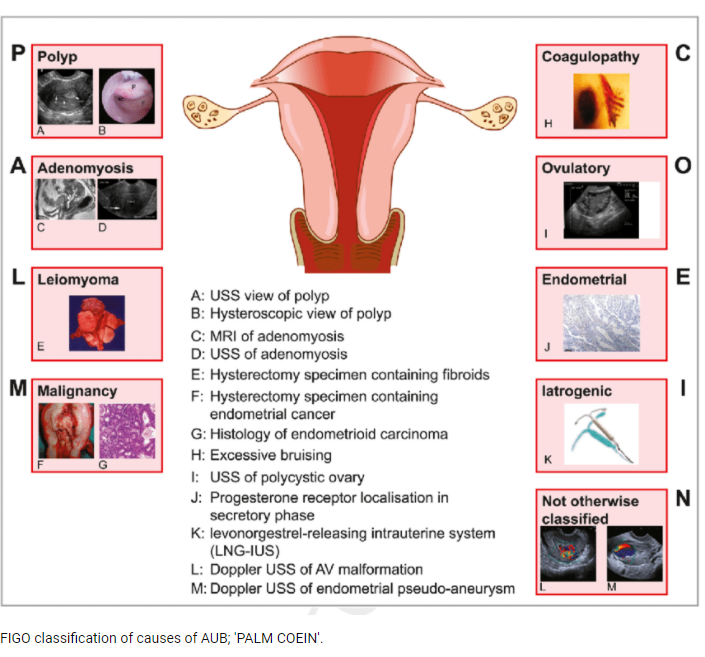